Періодична система хімічних елементів Д.І. Менделєєва
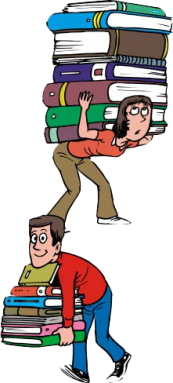 Хімічний турнір, 8-9 класи
Мета: закріпити і узагальнити знання з теми “Періодичний закон і періодична система хімічних елементів Д.І. Менделєєва”; стимулювати пізнавальні діяльність, активізувати творчі можливості учнів; розвивати логічне мислення; формувати вміння працювати з додатковою літературою, почуття товариськості, вимогливості до себе і товаришів.
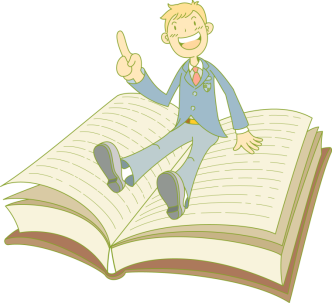 “Периодическому закону будущее не грозит разрушением, а только надстройка и развитие обещаются.. ”
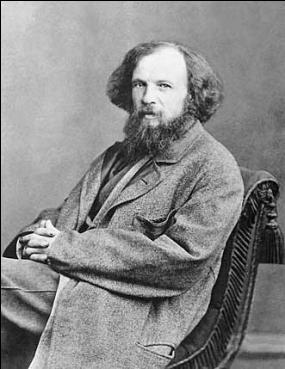 Д.І. Менделєєв
Запрошуємо 
команди 
на сцену
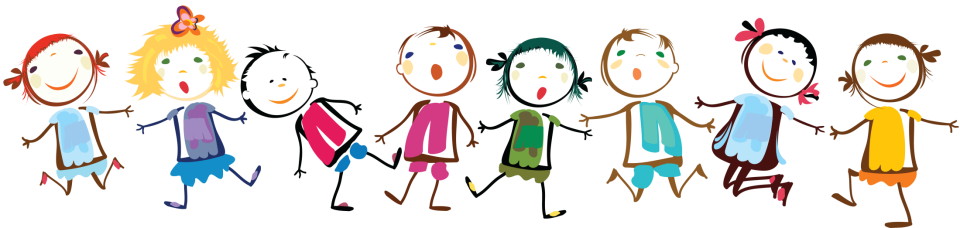 Конкурс 1
“Хто  вирветься вперед?”
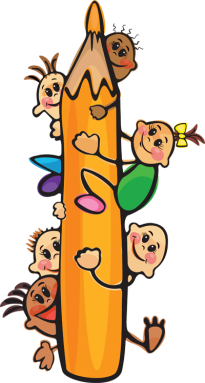 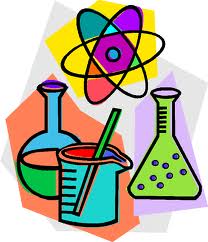 “Запитання до першої команди”
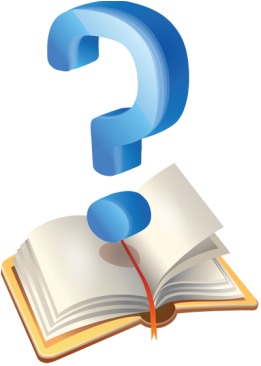 Який заряд має атом?
Які елементи носять назви країн?
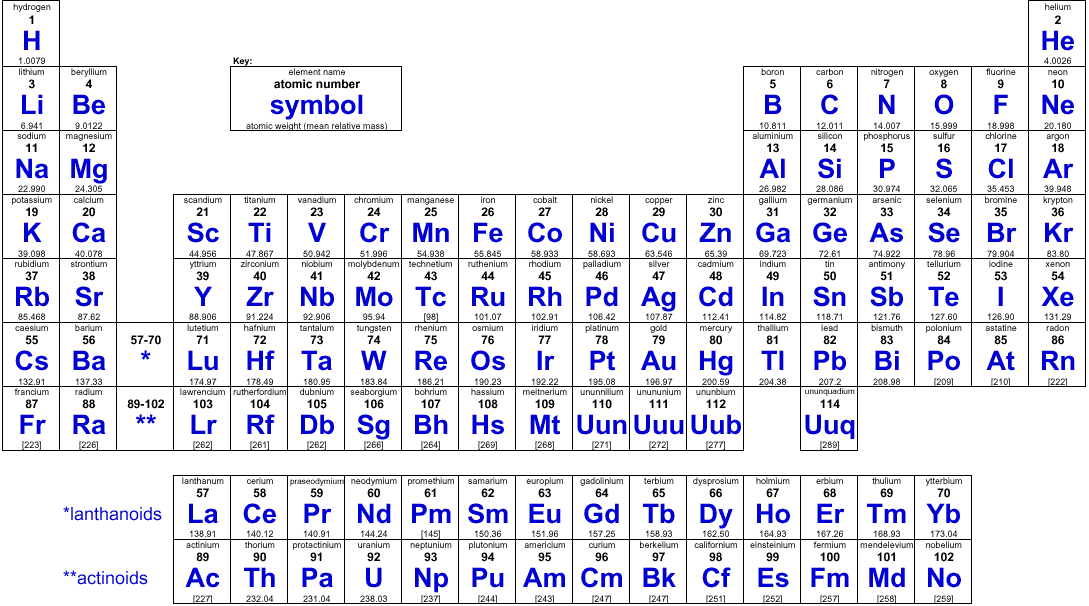 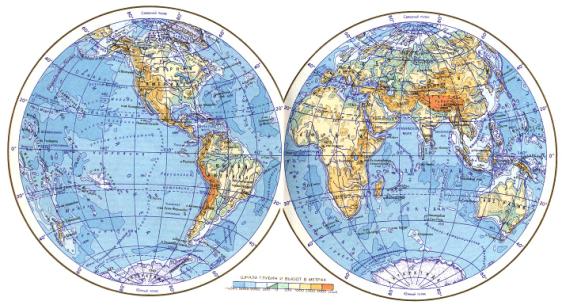 Як називаються елементи 7 групи, підгрупа А?
Скільки малих та великих періодів у періодичній системі хімічних елементів?
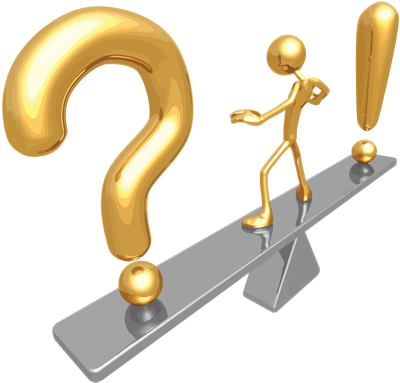 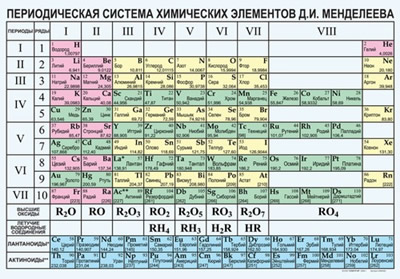 Як змінюється радіус атомів елементів у групі зверху вниз?
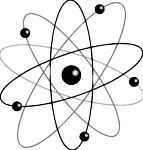 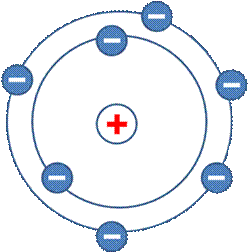 Назвіть найбільш електронегативний елемент?
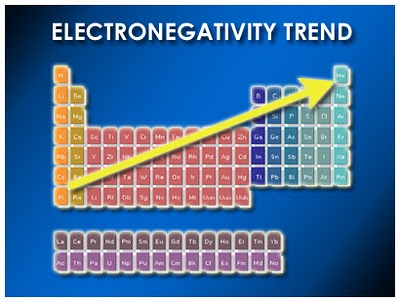 Який елемент надає гемоглобіну крові людини червоного кольору?
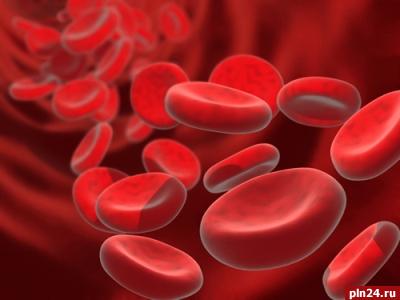 Що таке нуклонне число, і що воно показує?
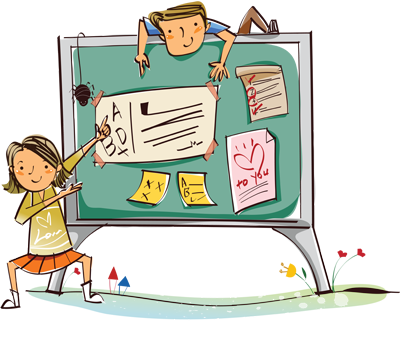 Які елементи носять назви небесних тіл?
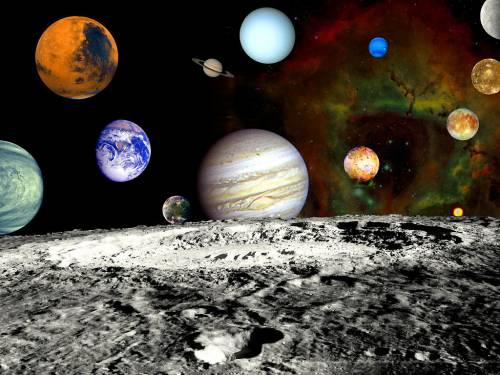 Які прості речовини перебувають за нормальних умов у рідкому стані?
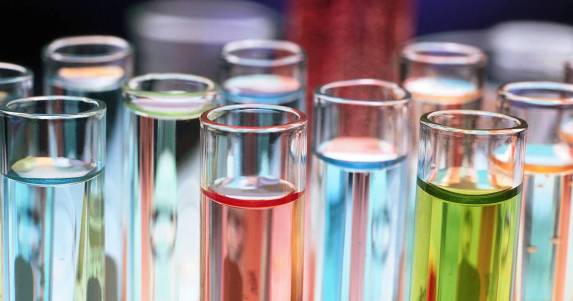 Який хімічний елемент, що існує в природі, має найбільшу атомну масу?
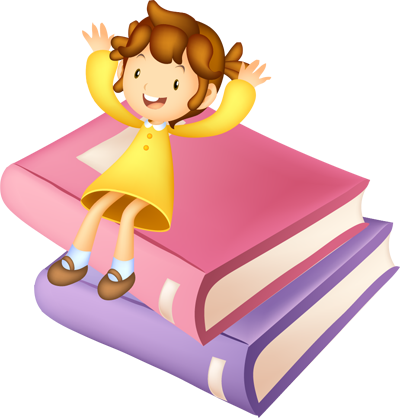 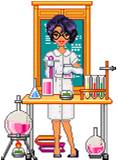 Який елемент назвали на честь острова?
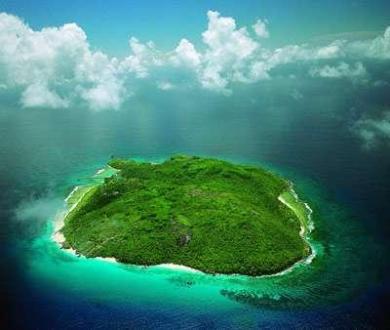 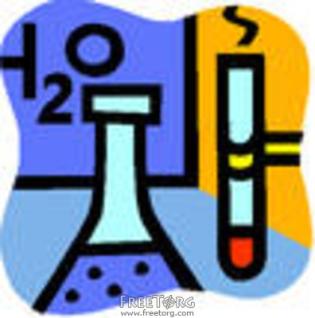 “Запитання до другої команди”
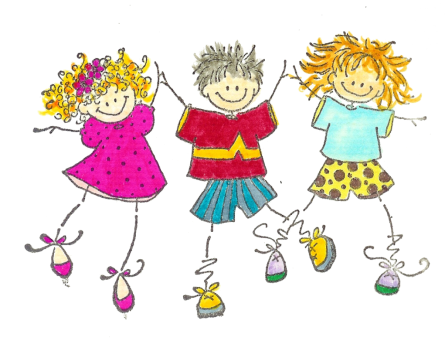 Що показує номер періоду?
Скільки груп у періодичній системі, на які підгрупи вони поділяються?
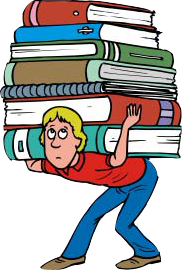 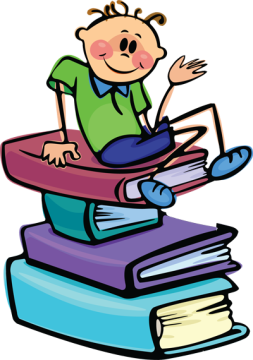 До якої групи належать інертні гази?
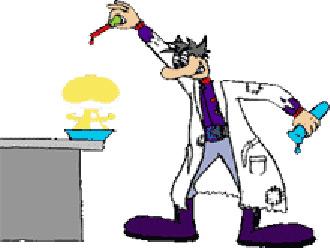 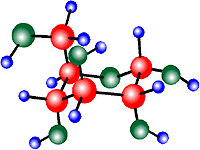 Як змінюється електронегативність елементів у періоді зліва направо?
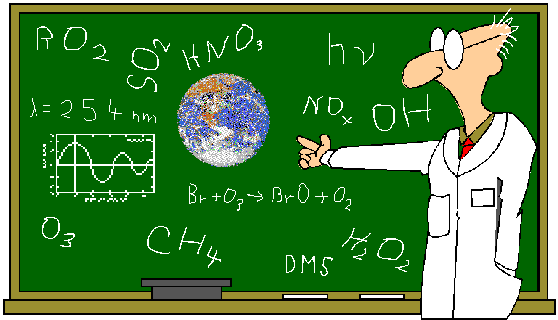 Який заряд має протон?
Який елемент має найменшу електронегативність?
Які хімічні елементи назвали на честь країн світу?
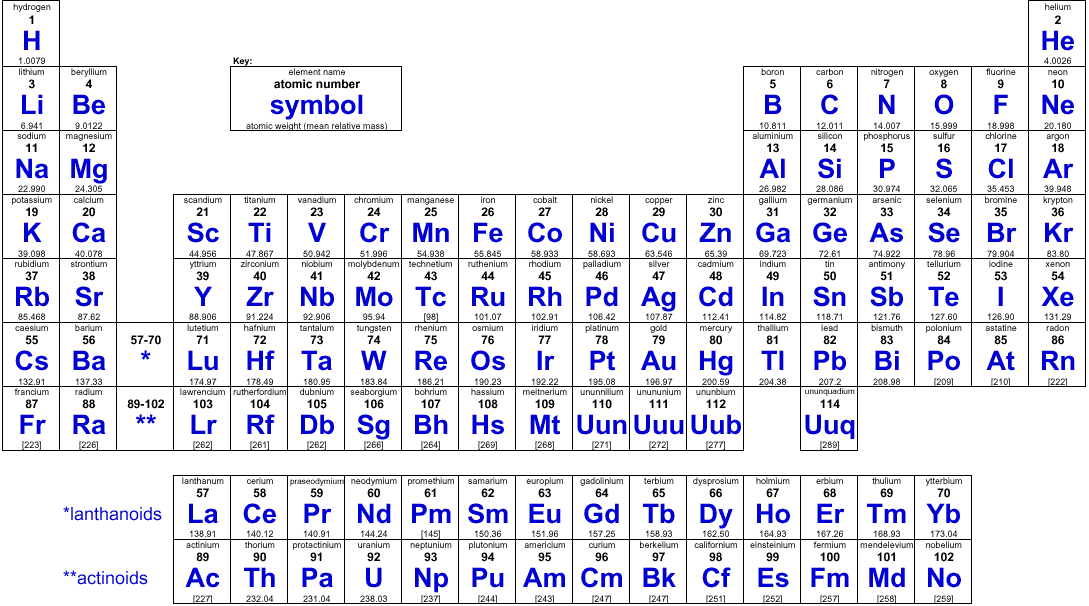 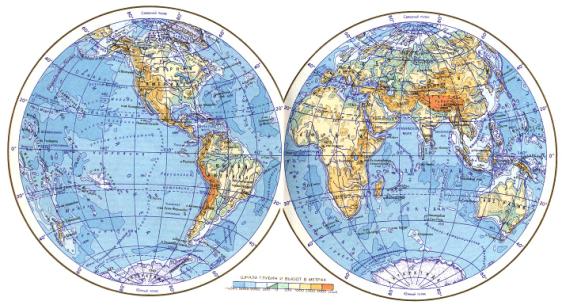 Який елемент надає хлорофілу рослин зеленого кольору?
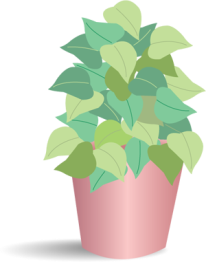 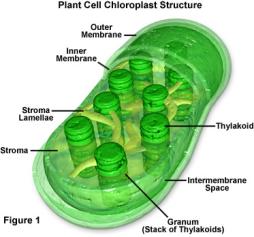 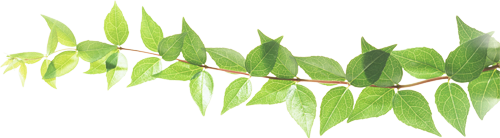 Які хімічні елементи найпоширеніші в космічному просторі?
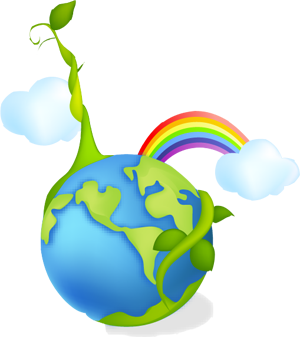 З яких частинок складається ядро атома?
Які хімічні елементи дістали назви від фізичних властивостей утворених ними речовин?
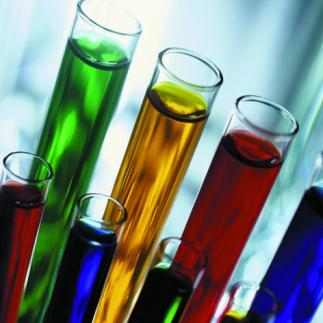 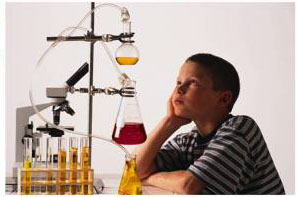 Що показує порядковий номер елемента?
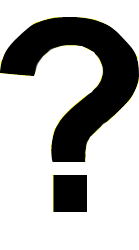 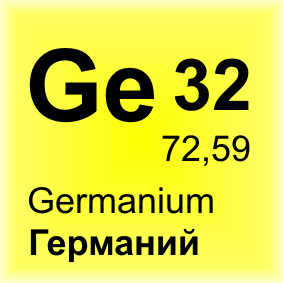 Конкурс 2
“Напиши назви елементів”
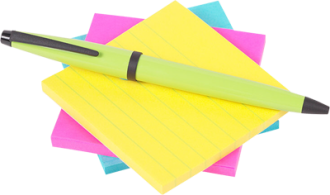 Команда 1
Нітроген
Команда 2
Аргентум
Конкурс 3
“Визначення елементів за підсказками”
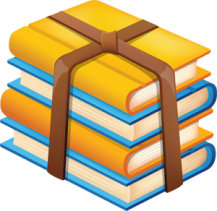 Команда 1
Цей елемент був відкритий у 1969 р. алхіміком із Гамбурга Х.Брантом.
Міститься в живих організмах: у кістках, м'язах, у мозковій тканині й нервах; в організмі дорослої людини його приблизно 4,5 кг.
Входить до складу добрив.
Проста речовина, утворена цим елементом, буває червоною, чорною, білою.
Біла речовина – отрута.
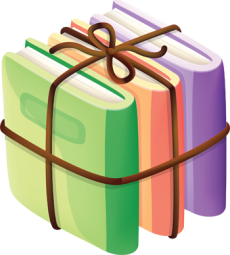 Команда 2
У перекладі  з грецької назва цього елемента – «безжиттєвий».
Проста речовина, утворена цим елементом, - газ, що підтримує дихання й горіння.
У зрідженому стані його використовують у холодильних установках.
Елемент входить до складу білків.
Проста речовина – основний компонент суміші газів земної сфери.
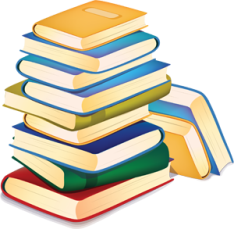 Команда 1
Цей метал входить до складу глин, слюди, польових шпатів.
Його найважливіший матеріал боксит містить 28-60% глинозему – оксиду цього металічного елемента.
Його оксидна плівка надійно охороняє метал від подальшого окиснення
За М. Чернишевським він є металом соціалізму
Це – головний метал техніки наших днів.
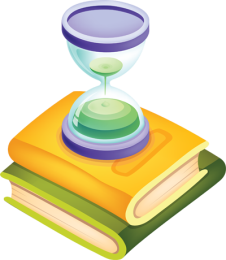 Команда 2
Уперше цей елемет добув у 1811 р. Б. Куртуа.
У 1813 р. Ж. Гей-Люссак дав йому назву…, що в перекладі означає “фіолетовий” – за кольором парів простої речовини.
Нестача його в живому організмі викликає порушення обміну речовин.
Просту речовину, що він утворює, добувають із водоростей, наприклад, із ламінарії.
У медицині його використовують як антисептик.
Конкурс 4
“Пантоміма”
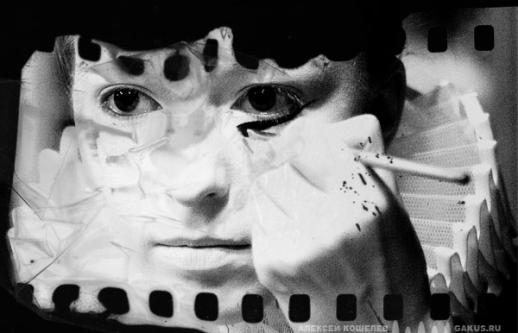 Команда 1
Алюміній
Команда 2
Ферум
Конкурс 5
“Емблема хімічної речовини”
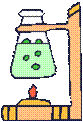 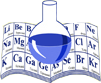 Команда 1
Кисень
Команда 2
Вода
“Гра з уболівальниками”
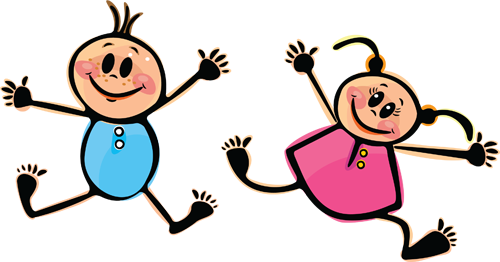 Який газ є найважчим і чому цей газ називають шляхетним?
Який лужний метал є радіоактивним?
У прізвищі якого вченого є 9 літер, чотири з яких -  “о”?
Який камінь відіграв велику роль в історії хімії, не зважаючи на те , що його ніколи не існувало?
У якому році Д.І.Менделєєв сформулював періодичний закон?
Який елемент надає кісткам міцності?
Конкурс 6
“Не помились!”
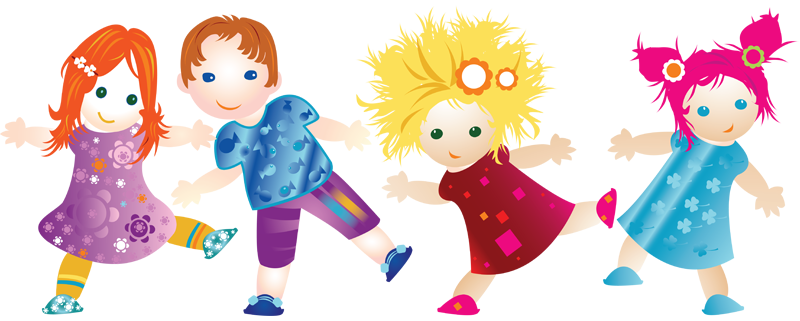 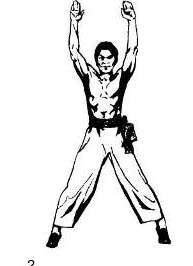 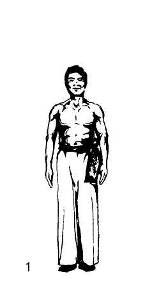 Амфотерний
Неметал
Метал
Конкурс 7
“Домашнє завдання”
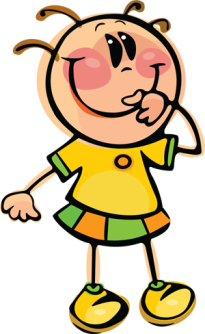 Вітаємо переможців!
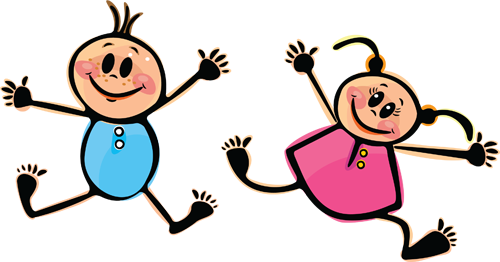